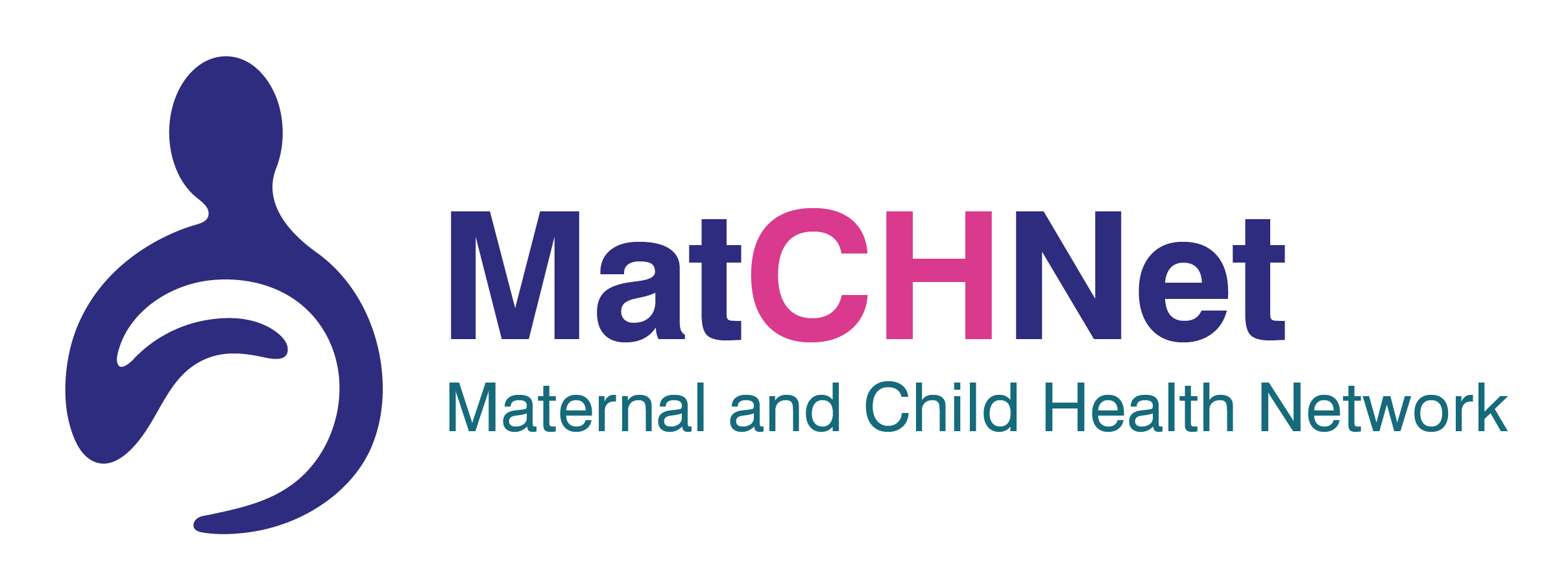 Updated: September 2021